Organic Asian Vegetables 
&
 Community 
Supported 
Agriculture
Choy Division & Gentle Time Farm
We are Gentle Time Farm!
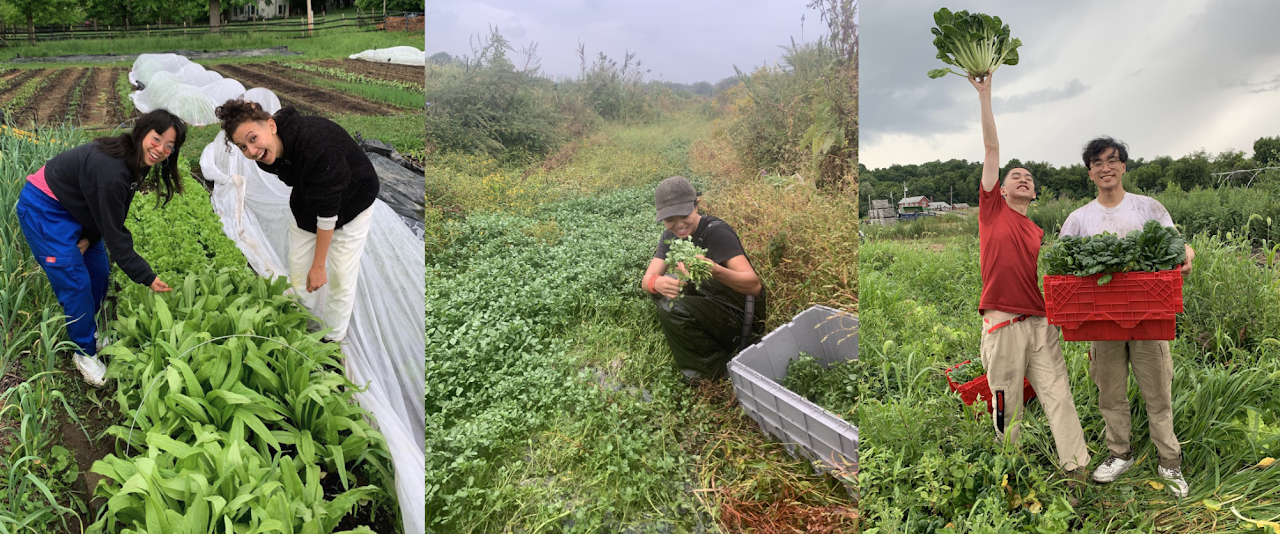 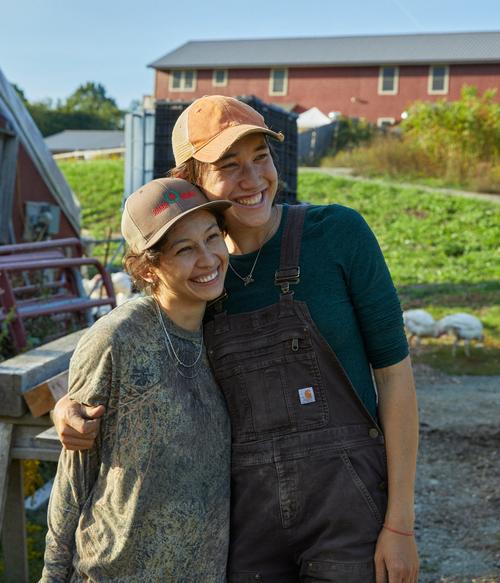 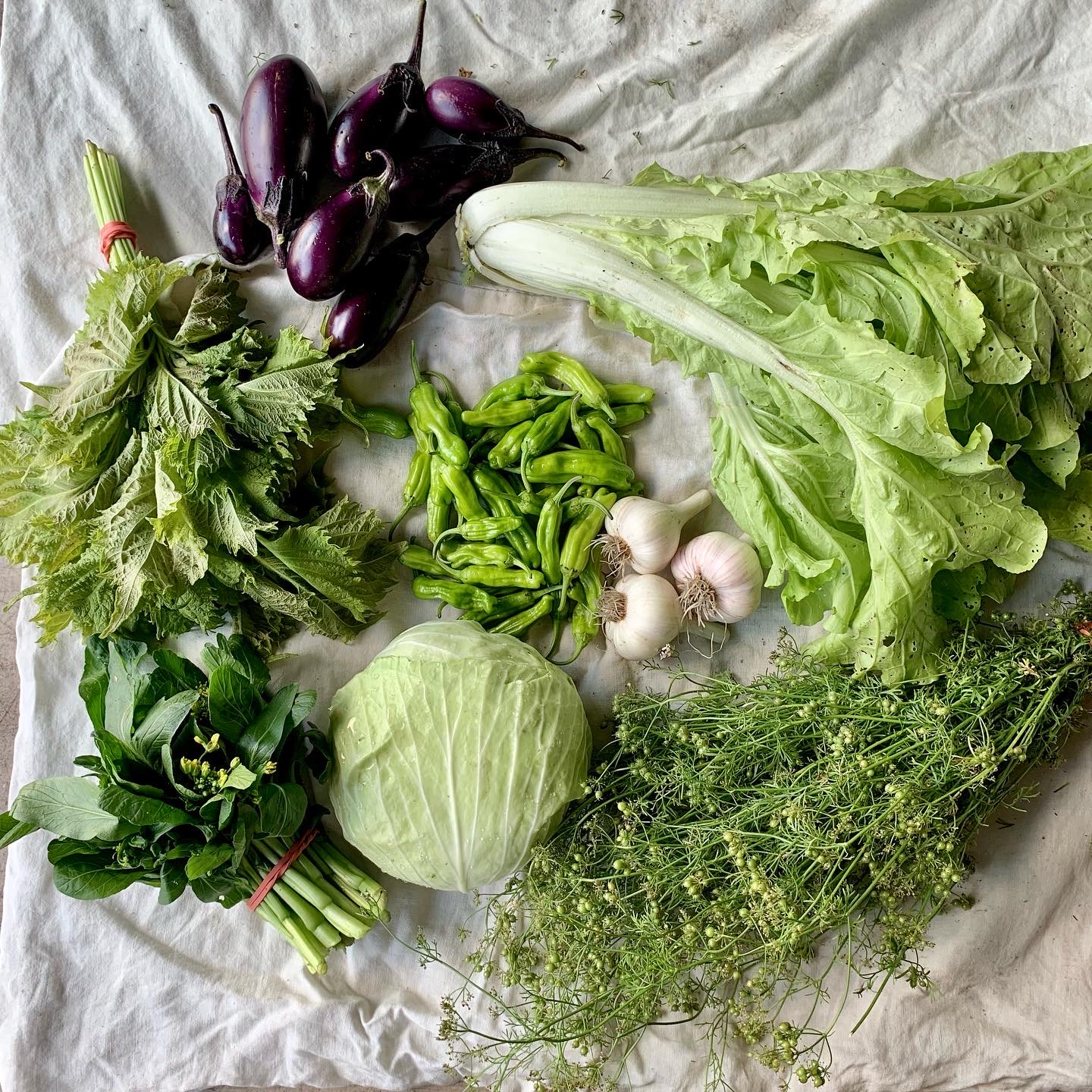 What is a CSA?
Community members (that’s you!) purchase vegetables from a local farm in advance.
This helps farmers to offset the costs of seed, equipment, and labor.
In return, CSA members get a weekly selection of the best quality organic vegetables from the farm.
[Speaker Notes: Also mention different types of CSAs, most CSA are western vegetables but some are specialized]
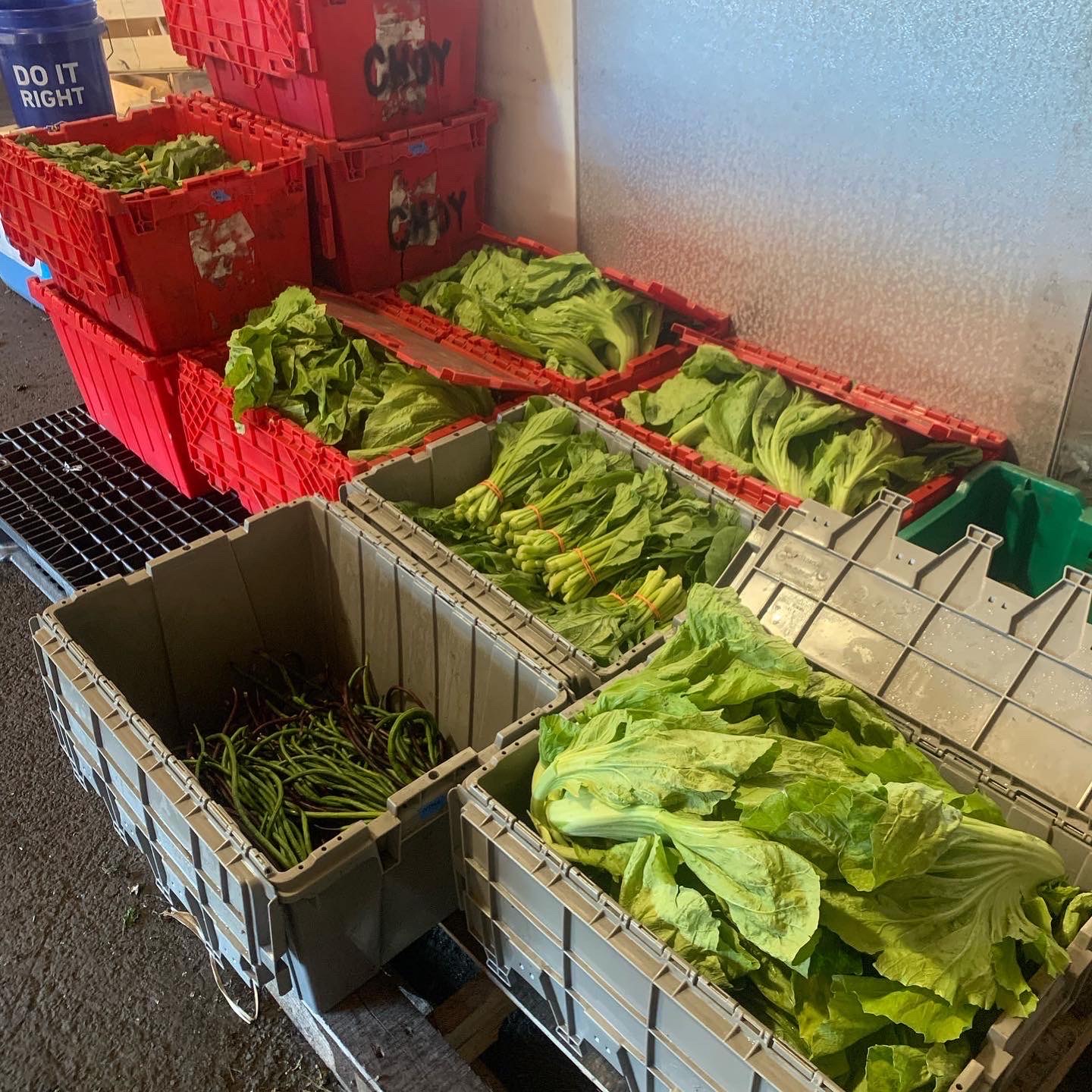 How it works
Become a member at the start of the season. You can pay in full or in installments.
When the season begins, pick up your weekly share on your designated day!
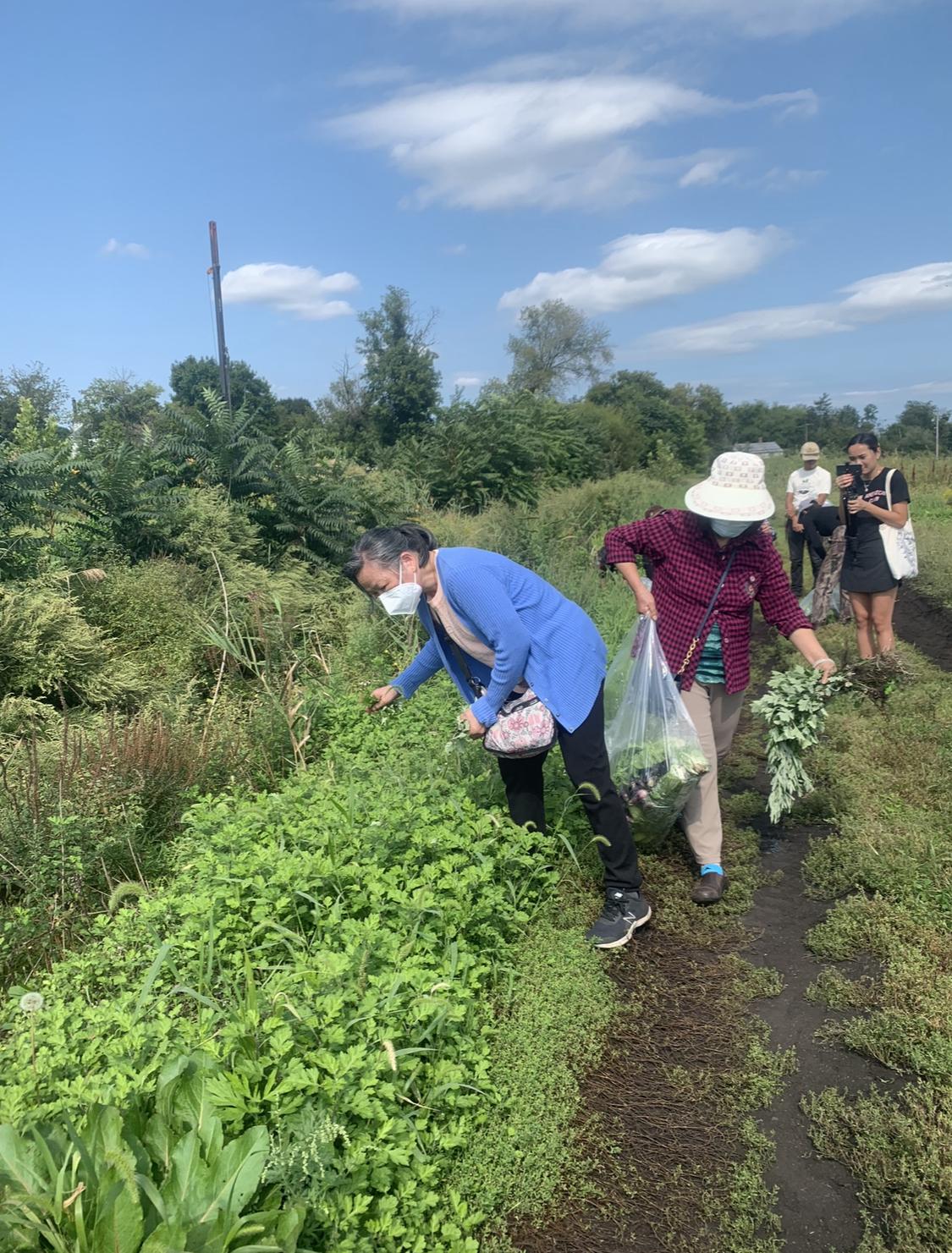 Benefits
Fresher and tastier than the supermarket!
No pesticides or chemicals
Eat seasonally
Support local small businesses and Asian farmers
Farm tour and activities
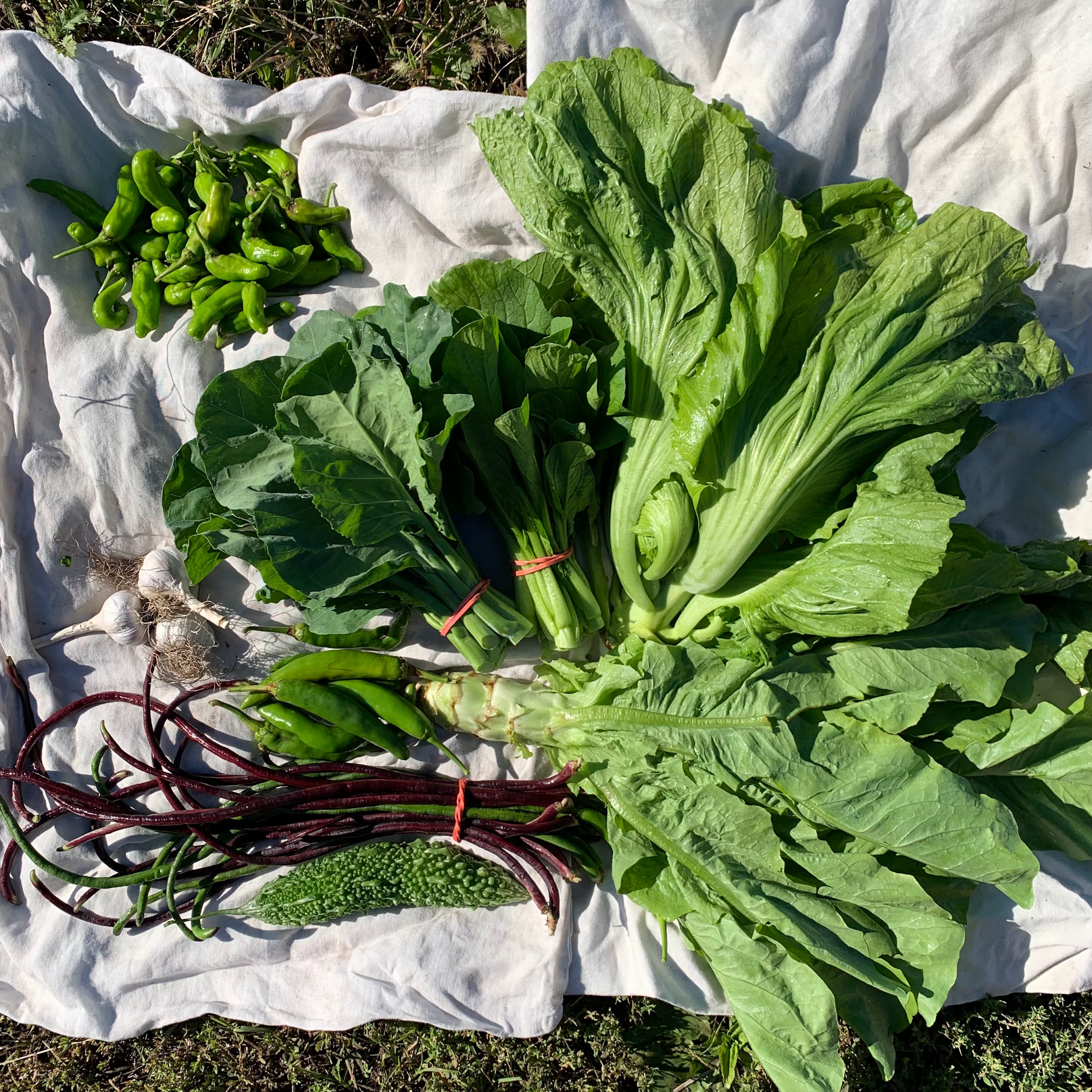 Example boxes
Sample fall vegetable box:
Shishito peppers
Long beans
Gai lan
Choy sum
Chili peppers
Celtuce
Dai Gai Choy
Bitter Melon